6.4合同价款的约定
李高扬  副教授
公平，公正，诚实和守信
承包人
发包人
实行招标的工程项目
招标人向中标人发出中标通知书；
中标通知书是招标人和中标人签订合同的依据。
合同价款约定的时限
在中标通知书发出之日起30天以内，由发承包双方依据招标文件和中标人的投标文件，在书面合同当中约定。
实行招标的工程项目
不实行招标的工程项目
合同价款约定的内容
预付工程款的数额、支付时间以及抵扣的方式
一般对于包工包料工程的预付款比例，不低于合同价款的10%，不高于合同价款的30%，合同价款要扣除暂列金额。
预付工程款的形式可以是绝对数，也可以是百分数。
例：工程预付款为100万，或者工程预付款为合同价款的10%。对于施工初期材料用量大的项目，也可以利用公式来计算预付款的数额，公式为：
工程预付款数额=（年度工程造价×材料费占合同价的比例）/年度施工天数×材料储备的定额天数
年度施工天数按365日历天计算。
例：某工程合同总价为5000万元，合同工期为180天，材料费占合同总价的60%，材料储备定额天数为25天，那么预付款是多少呢？
预付款=（5000万元×60%）/180×25=417万元
预付款：发包人为帮助承包人顺利启动项目而提供了一笔无息贷款，合同中要约定承包人还款的方式。
预付款担保的形式
安全文明施工措施的支付计划、使用要求等
安全文明施工措施费
按照国家现行的建筑施工安全、施工现场环境与卫生标准和有关的规定，购置和更新施工安全防护用具及设施、改善安全生产条件和作业环境所需要的费用。
分期支付
在开工后28天内预付安全文明施工费总额的50%，其余部分与进度款同期支付。
合同当中没有约定或约定不明的，按照《建筑工程安全防护、文明施工措施费用及使用管理规定》（建办[2005]89号）规定，合同工期在一年以内的，建设单位预付安全防护、文明施工措施项目费不得低于该费用总额的50%；
合同工期在一年以上的，包括一年，预付安全防护、文明施工措施费用，不得低于该费用总额的30%，其余费用应当按照施工进度支付。
工程计量与支付进度款的方式、数额及时间
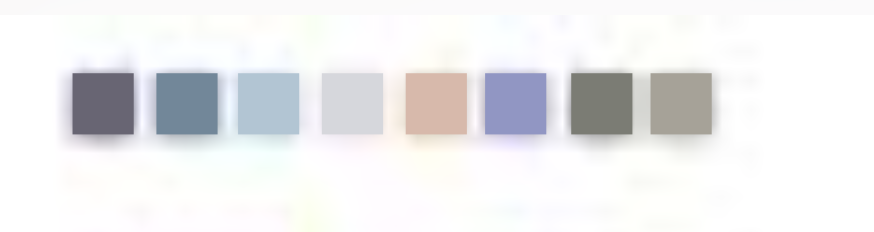 计量周期
合同价款的调整因素、方法、程序、支付及时间
签约时的合同价：发承包双方在工程合同中约定的工程造价。
施工合同中，须对价款调整因素进行明确的约定。
合同中没有按照上面的要求约定或约定不明的，可以按照清单计价规范的规定来执行。
合同价款
30%
预付款
10%